DIPLOMA DE FIN DE CURSO
AL MEJOR ALUMNO
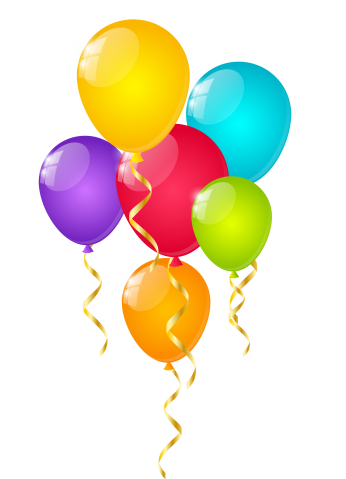 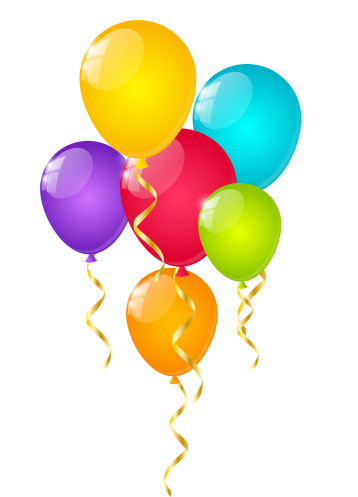 ALBERTO GARCÍA PRADO
POR SU DEDICACIÓN Y ESFUERZO DURANTE EL CURSO 2019-2020
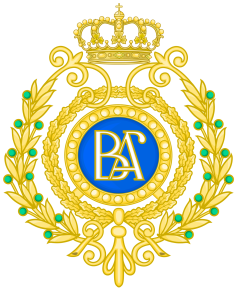 DIRECTOR/A
TUTOR/A
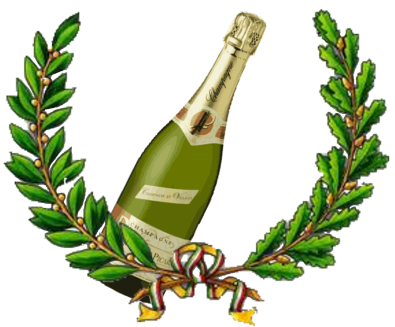 PAULA SERRANO COBOS
ALFREDO DOMINGUEZ LÓPEZ